ATENCION A MENORES DE 10 AÑOS
IDENTIFICACION E INSCRIPCION TEMPRANA
CONSULTA MEDICA DE 1 VEZ
CONSULTA VALORACION ODONTOLOGICA
ESQUEMA DE VACUNACION
HALLAZGOS DE INTERES
R. NACIDO
SI
REMISION AIEPI
2 MESES
NO
4 MESES
CONSULTA ENFERMERIA
SI
HALLAZGOS DE INTERES
6 MESES
1 AÑO
ATENCION ODONTOLOGICA
18 MESES
NO
5 AÑOS
CONTROLES HASTA 9 AÑOS
9 AÑOS NIÑA
ATENCION AL JOVEN 10 A 29 AÑOS
IDENTIFICACION E INSCRIPCION TEMPRANA
CONSULTA MEDICA DE 1 VEZ
CONSULTA VALORACION ODONTOLOGICA
CONSULTA ENFERMERIA
HALLAZGOS DE INTERES
SI
EXAMENES
TRATAMIENTO
NO
REMISION
ATENCION ODONTOLOGICA
CONTROLES POR ETAPA
ATENCION DEL JOVEN
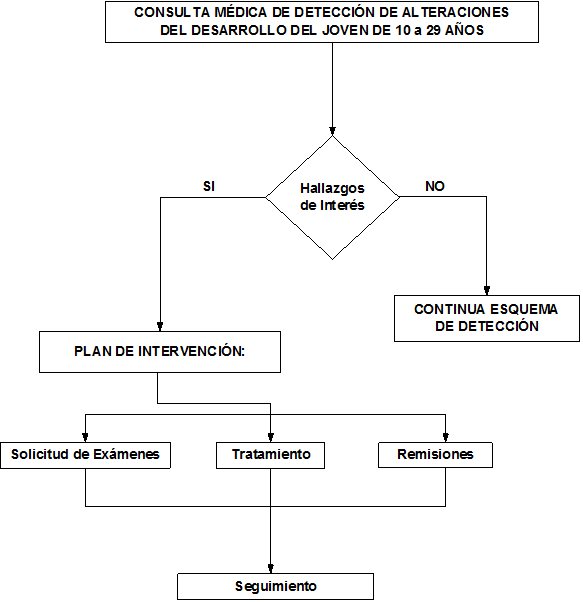 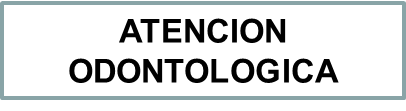 CONTROL DE EMBARAZO
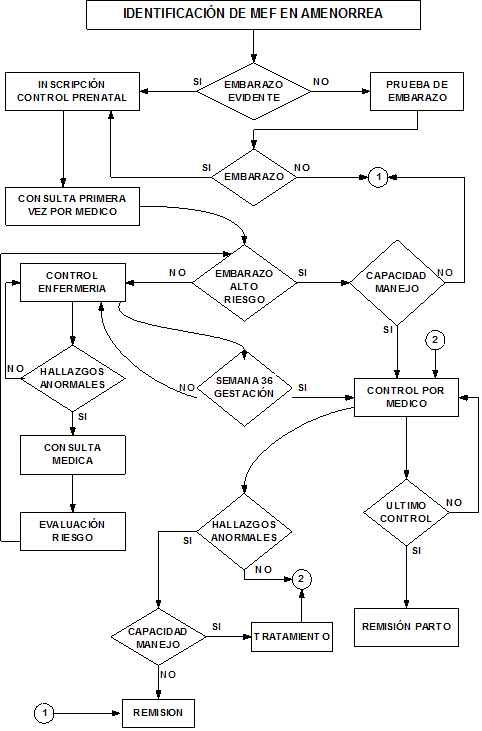 ATENCION DEL ADULTO MAYOR
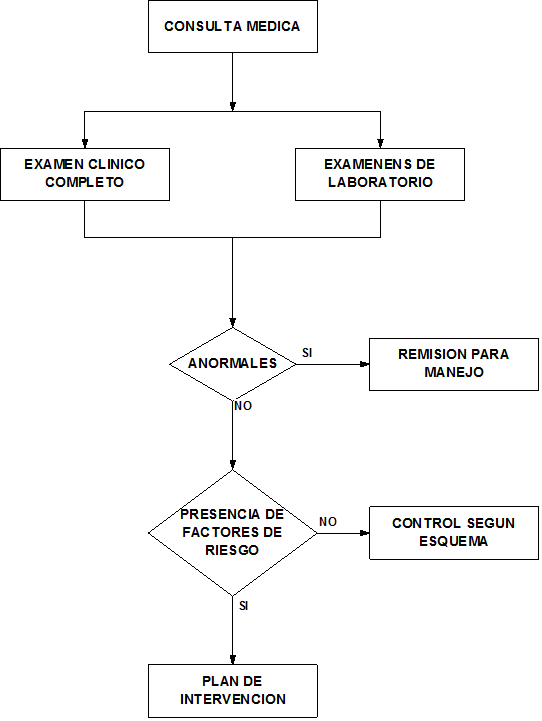 ATENCION DEL PARTO
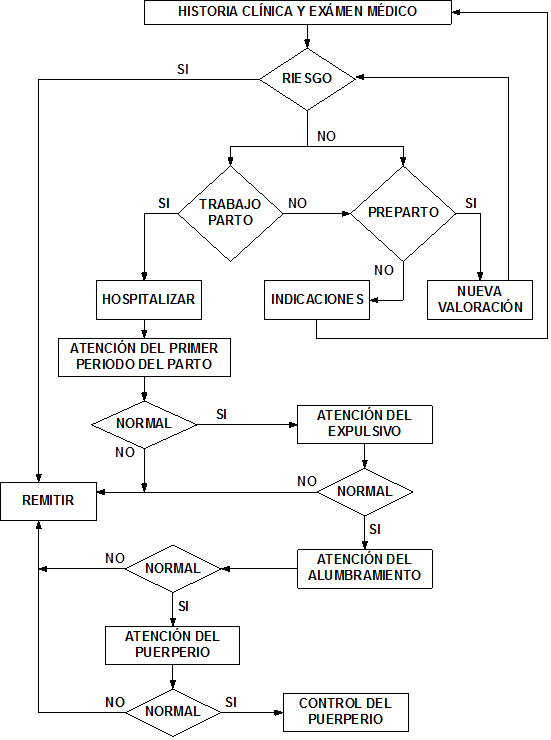 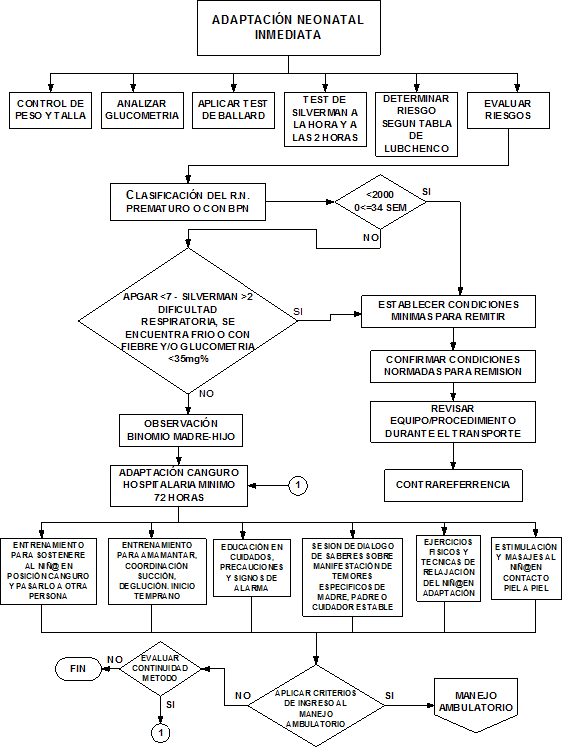